Proteins
Proteins
Long linear chains of polypeptides
Polypeptide – chain of amino acids
Types of Proteins
Structural proteins
Regulatory proteins
Contractile proteins
Transport proteins
Storage proteins
Protective proteins
Membrane proteins
Toxins
Enzymes
Amino Acids
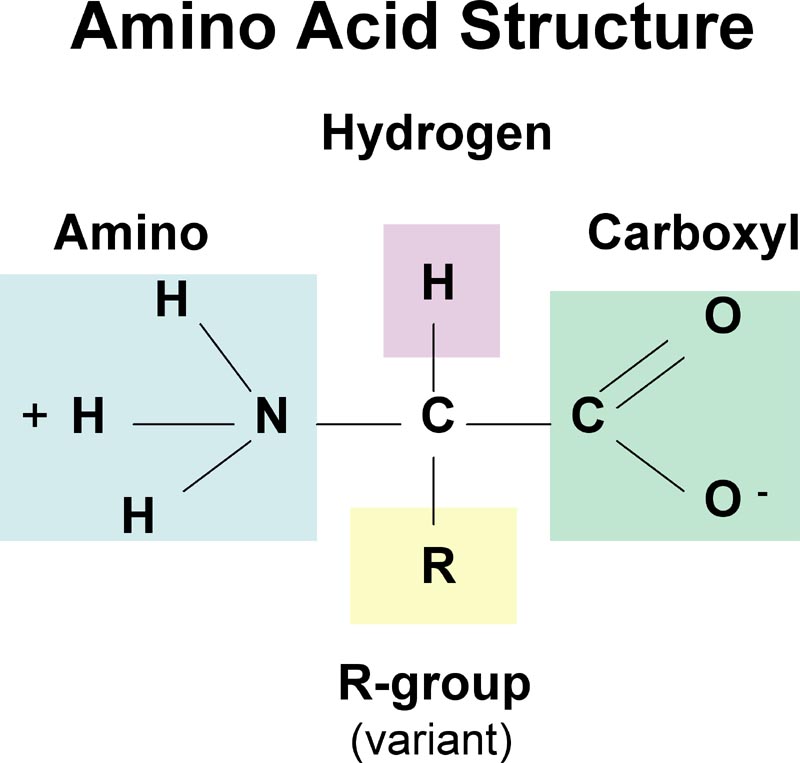 20 amino acids
Combine to form every protein in body
Elements
Carbon
Hydrogen
Oxygen
Nitrogen
Making Proteins
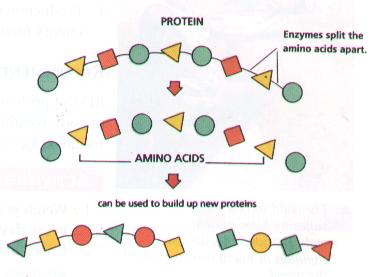 Cannot make all amino acids
Eat protein in diet
Proteins broken down into amino acids in the digestive system
Amino acids used to build up proteins
Peptide Bond
Type of bond formed between two amino acids
Primary Structure
Linear order of amino acid chain
Sequence of amino acids
Glycine – Leucine – Glycine – Alanine - Lysine
Unique for each protein
Dictates the secondary and tertiary structures
Secondary Structure
Helices
Tightly wound coils 
Pleated Sheets
Straight chains of aa held above or below in a parallel arrangement
Helices and Sheets add 3D structure to the overall protein
Tertiary Structure
Further bonding and interactions between amino acids
Gives the whole protein its overall 3D structure essential for function
Quaternary Structure
Some proteins are made up of more than one polypeptide chain
Form multi-subunit structures with other proteins in order to form one large protein
Denaturation
Change 3D shape
Break bonds
Causes of Denaturation:
pH changes
Temperature changes
Destroying protein shape disrupts function
Sources of Proteins
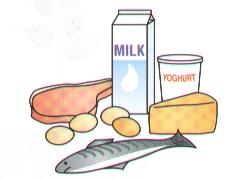 High Biological Value 
Animal foods
Meat
Fish
Eggs
Cheese 
Milk
Low Biological Value 
Plant foods
Peas
Beans
Whole cereals
Nuts
Contain fiber and are low in fat
Functions of Proteins
Growth of new cells
 Repair of damaged cells
 Production of heat and energy
 Manufacture of enzymes, hormones and antibodies
Deficiency of Proteins
Slowed growth in children
Worn out cells are not replaced, prevents healing of wounds
Malfunction of organs due to hormone or enzyme deficiency
Susceptibility to disease, due to lack of antibodies